TPM CIRCLE NO :- 01
ACTIVITY
KK
QM
PM
JH
SHE
OT
DM
E&T
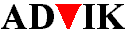 KAIZEN  IDEA SHEET
P15
TPM CIRCLE NAME:  Achiever
LOSS NO. / STEP
DEPT :- MACHINE  SHOP
RESULT AREA
P
Q
A
C
D
S
M
B
CELL:- Drum Change
CELL NAME:- A189 DC
MACHINE / STAGE  :- MAZAK
OPERATION  :- HPT
KAIZEN THEME : To eliminate A189 drum change Dia. 16.00 mm undersize
IDEA :- High speed  revolving center  provided
COUNTERMEASURE:- 
1. High speed revolving center to be provided
BENCHMARK
89 No's
PROBLEM PRESENT STATUS :- A189 drum change Dia. 16.00 mm undersize
TARGET
0 no
KAIZEN START
07.02.2017
TDC
02.03.2017
KAIZEN FINISH
TEAM MEMBERS  :,   Santosh
 Wakchaure, someshwar Salunkhe
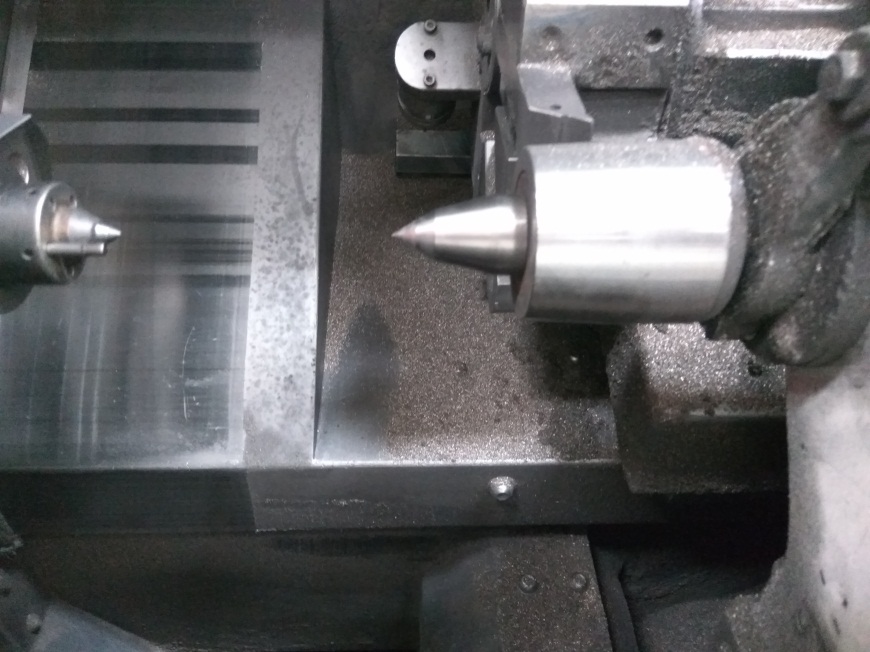 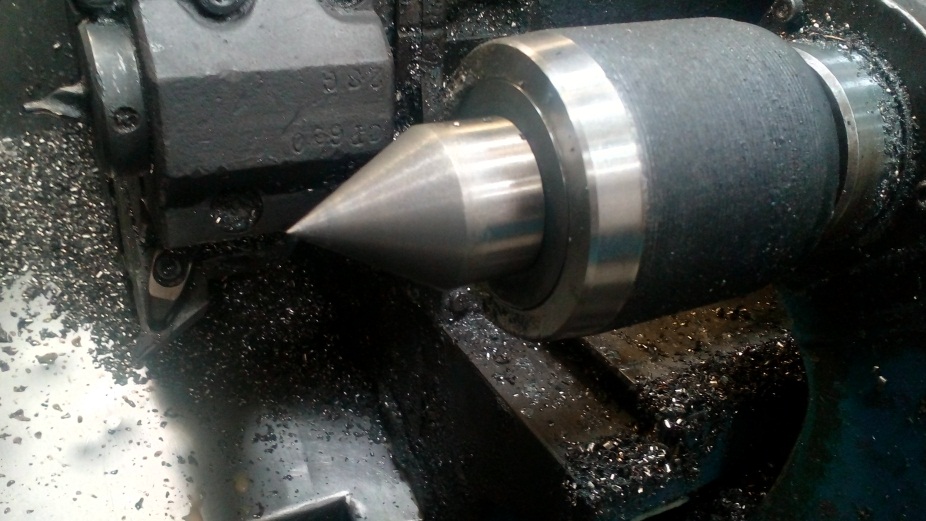 BENEFITS :-
Eliminate customer complaint .
 Eliminate in house rejection.
High speed revolving center
Low speed revolving center
KAIZEN SUSTENANCE
Before
After
WHAT TO DO:- Check  point added in Sustenance audit check sheet.


HOW TO DO:- Check  visually. 

FREQUENCY :- Daily
WHY - WHY ANALYSIS :- 
Why1 :-   A189 Drum Change Dia. 16.00 mm  
                  undersize
Why2 :-  During HPT  excess material remove on Dia.   
                 16.00 mm 
Why3 :-  Chuck speed ( Dia. 32.00 mm side 3000 
                 rpm) &  Tail stock  revolving  speed not          
                  match( Dia. 16.00 mm side)
Why4 :- low speed revolving center used
RESULT :-
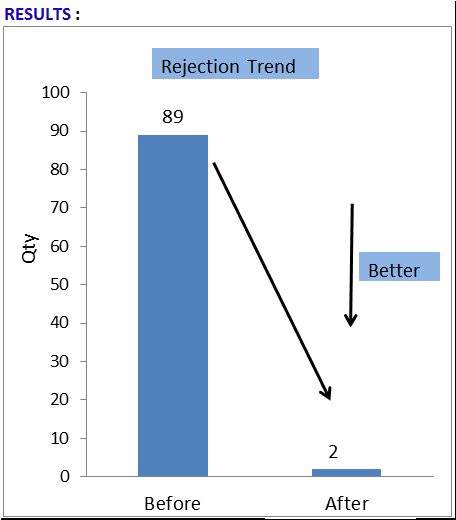 ROOT CAUSE : low speed revolving center used
REGISTRATION NO. & DATE : 07.02.2017
REGISTERED BY     :- Sachin Kadnar
MANAGER’S SIGN :-  Sandeep Patil
1